生産性向上の着眼点
＜ 前編 どこ編 ＞
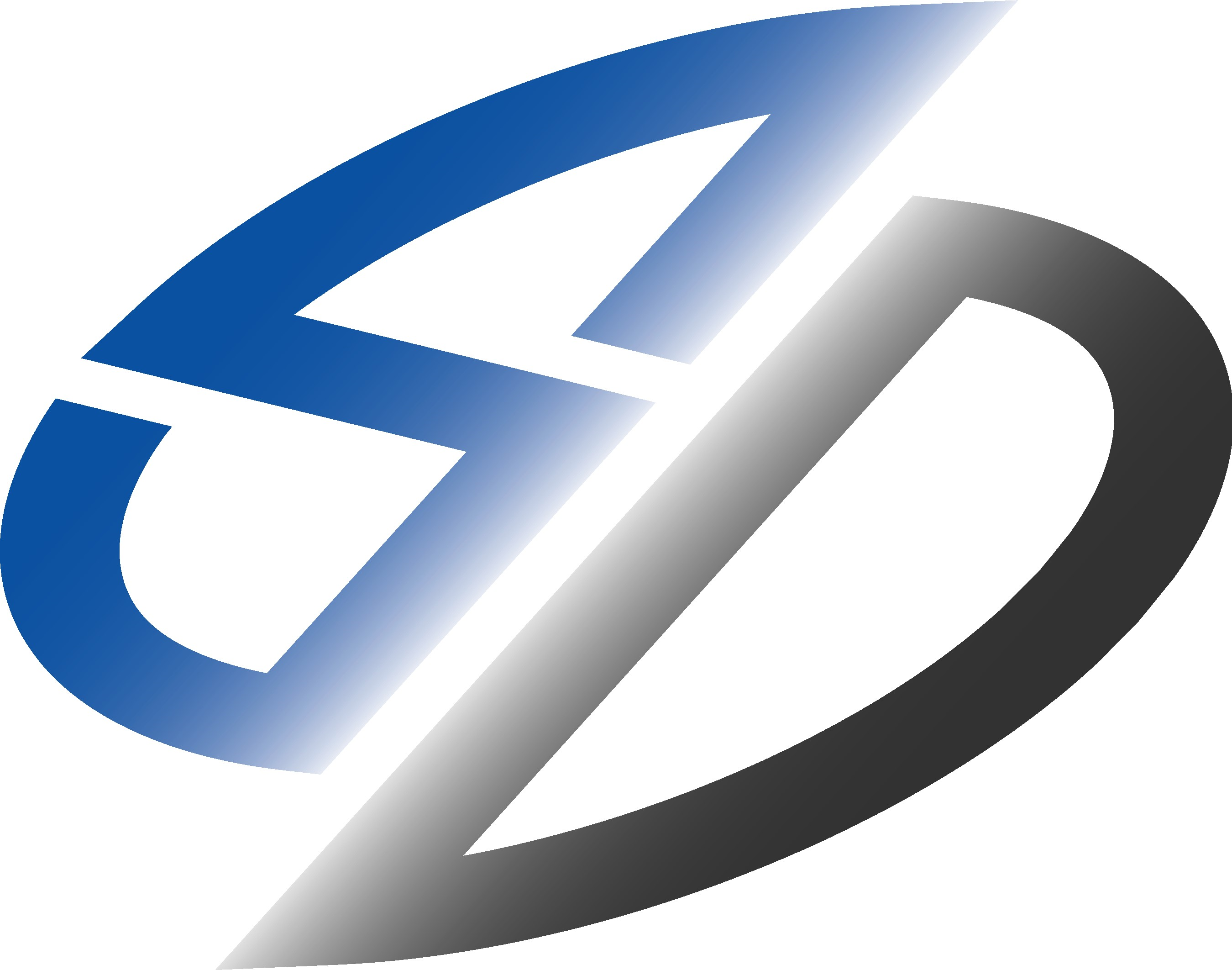 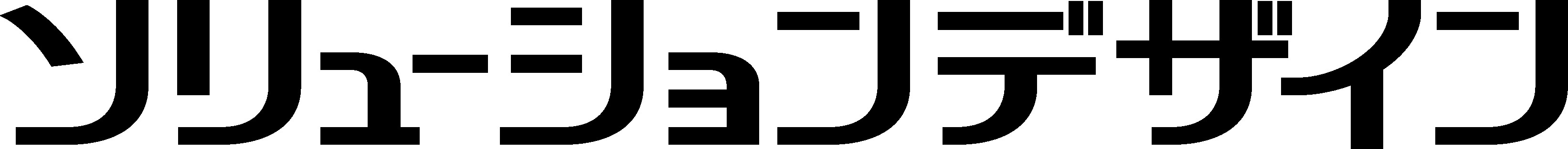 小野 寛
検索
ＨＰ
ソリューションデザイン　小野
生産性とは
産出
生産性＝
投入資源
労働生産性(代表的な生産性指標）
生産数量
生産量実働時間
物的生産性＝
人員数や実働時間など
高めるには
付加価値
付加価値生産性＝
人員数や総労働時間など
取り組みのステップ
ボトルネック
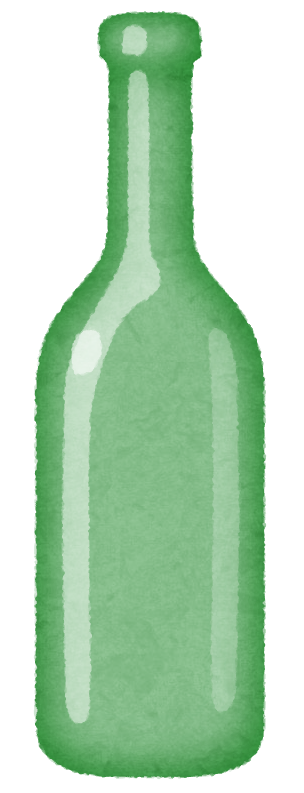 Step 1
ネックは生産か販売かを見極める
Step 2
ネック工程をみつける
Step 4
改善策を考え実行する
Step 3
制約要因をみつける
生産性向上の効果
販 売
生 産
ネック箇所
生 産
販 売
販 売
生 産
生産量＝販売量
生産量＝販売量
生産量＝販売量
方 策
Case B
Case A
生産能力の向上
利益の増加
納期の短縮
Case C
残業や配置要員数の低減改善活動時間などの捻出　など
実働時間の低減
生産ネックか販売ネックかの判断
応急対策
一時的に発生
＜原因＞
納期が特定の日に集中
生産負荷の高い品種が集中
生産トラブルの発生
残業、応援、外注化　など
生産がネックの状態
恒久対策
定常的に発生
残業や休日出勤が常に発生
何時も仕掛在庫がある
納期達成率が低い
納期クレームが発生する
受注残が常にある
営業が受注を控えている など
＜原因＞
生産能力の不足
Step2
ネック工程を
みつける
Step4
制約を解除(改善)する
Step3
制約要因をみつける
残業と生産性向上の違い
売上高1000万円
500万円
200万円
300万円
固定費
変動費
粗利益
現　状
300万円
内直接労務費
538万円
330万円
232万円
１0％増産
固定費
変動費
粗利益
生産性は
上がっていない
338万円
内直接労務費
残業で増産
300ｘ0.1ｘ.25＝38
売上高1100万円
500万円
330万円
270万円
固定費
生産性向上
変動費
粗利益
300万円
内直接労務費
取り組みのステップ
Step 1
ネックは生産か販売かを見極める
Step 2
ネック工程をみつける
Step 4
改善策を考え実行する
Step 3
制約要因をみつける
生産方式と製造方式の分類
様々な生産方式の分類
生産性向上の着眼点の違い
製造の主体
設備配置
受注タイミング
ジョブショップ型
ライン型
セル型
据え置き型
受注生産
見込生産
繰返し受注生産
人
人の作業
今回の分類
人と設備
人と半自動設備の連携
設備
完全自動設備
工程の構成
技能の構成
製造品の流れ方
プロセス型
組立型
組み合わせ型
すり合わせ型
直列
直列流れ
生産単位
個別生産
ロット生産
連続生産
生産計画
並列
並列流れ
プッシュ生産
プル生産
製
品
製
品
製造方式の分類
人手ロット加工方式
ライン方式
部品
材 料
製
品
A加工
B加工
セル方式
1人屋台方式
➁
➀
③
C加工
製　品
手動ジョブショップ並列流れ方式
自動ジョブショップ直列流れ方式
材 料
材 料
B加工
A加工
A加工
C加工
E加工
C加工
D加工
➁
➀
④
➀
➁
③
④
⑤
製　品
製　品
フローショップ方式
自動ジョブショップ並列流れ方式
製品別設備配置
A加工
B加工
C加工
①
材 料
製品
材料
B加工
A加工
➁
Ｕ字ライン１個流し方式
D加工
C加工
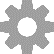 C加工
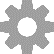 D加工
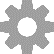 ➁
➀
B加工
③
④
⑤
製　品
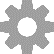 A加工
ネックを見つける方法
連続処理プラント方式
流れ
算出法・観察法
ラインバランス分析法
主体
どこ編
後編なに編
この方式は割愛します
①
①
②
➁
④
④
③
➂
⑤
⑤
120
100
80
１00
60
40
20
0
直列流れｰラインバランス分析
80秒
70秒
100秒
サイクルタイム（１個当たりの正味作業時間 ）
タクトタイム100秒/個
50秒
60秒
ラインバランス効率（％）
÷
×100
100
80
70＋60＋100
＋50＋80＝360
÷
×100＝72％
100×5
70
60
秒
50
注意：サイクルタイムの把握方法
　１）実験　２）PTS(Predetermined Time Standard)
並列流れｰ算出法
１）時間当り製造能力
２）月間稼動時間
３.月間製造能力
○工場△工程
★1
★2
基準値
標準値
年平均
　　　等
8時間－休憩時間＝6.92時間
★1
★3
定期修理、諸行事等
★2
★3
工程切れ(後述)は含めない
時間当り製造能力 Ｘ 稼働時間 ＝ 製造能力（月・日）
並列流れｰ観察法
人と設備・並列流れ
目的は改善の対象程工を決めること
B加工
材 料
A加工
差が大きいネック工程
D加工
C加工
現場を観察して判断
算出法のサイクルタイムを工程間比較
残業が多く発生している工程
工程前に仕掛り在庫がたまっている工程
➀
➁
③
④
⑤
次の工程に工程切れを起こしている工程
通過量の最も多い工程
増産すれば売り上げが増える品種が通る工程
取り組みのステップ
Step 1
ネックは生産か販売かを見極める
Step 2
ネック工程をみつける
Step 4
改善策を考え実行する
Step 3
制約要因をみつける
クイズ
プレスの金型交換の作業方法を2つ 紹介します。
どちらが良い方法でしょうか？
4
1
3
5
4
2
3
6
2
1
方法Ａ
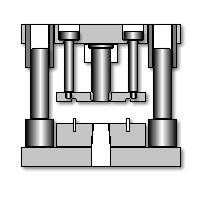 方法Ｂ
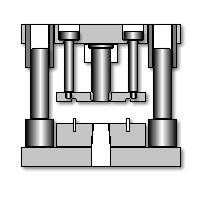 ご清聴ありがとうございました。次の、なに編も是非
ご覧下さい。
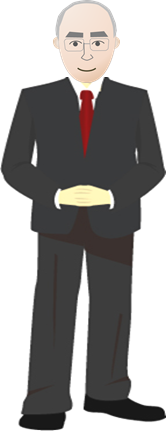 ソリューションデザイン　小野
このパワーポイントはホームページに掲載しています。